Year 8 Digestion: Journey of knowledge
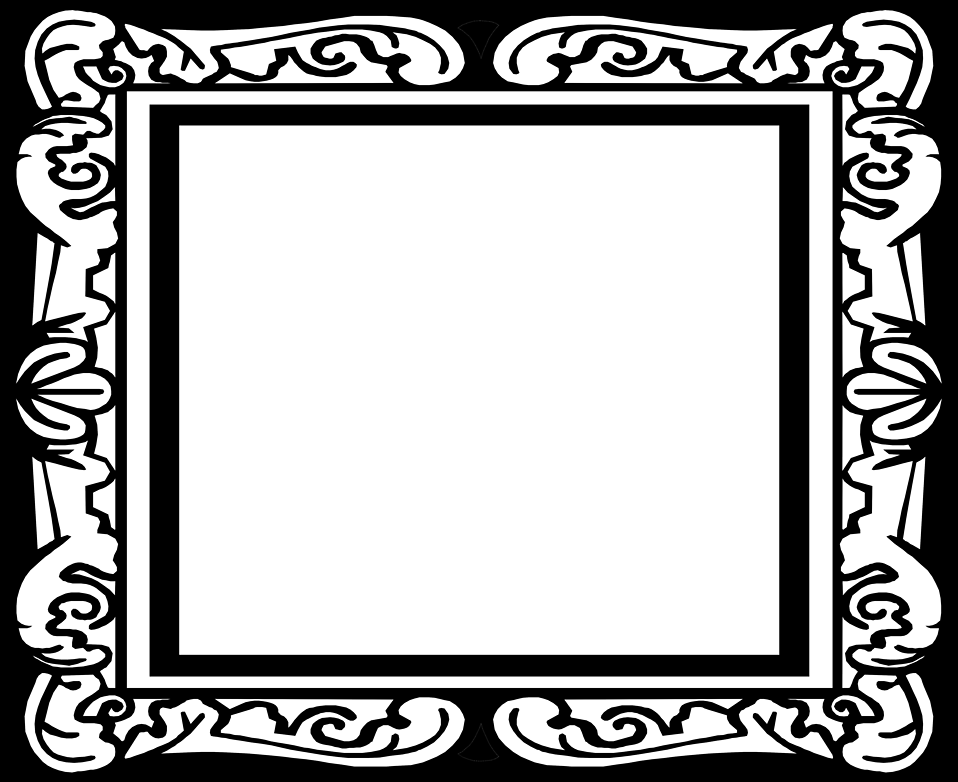 The bigger picture:
Links to food production and health. SMSC balanced diet and health issues.

Career link – Nutritionalist.
Context and Introduction to Unit
In this unit pupils should understand the content of a healthy human diet: carbohydrates, lipids (fats and oils), proteins, vitamins, minerals, dietary fibre and water, and why each is needed. Carryout calculations of energy requirements in a healthy daily diet. Understand the consequences of imbalances in the diet, including obesity, starvation and deficiency diseases. Outline the tissues and organs of the human digestive system, including adaptations to function and how the digestive system digests food (enzymes simply as biological catalysts).
Prior knowledge (KS2/KS3)
KS2 NC – Pupils should be introduced to the importance of exercise and nutrition for humans. Identified that animals, including humans, need the right types and amount of nutrition, and that they cannot make their own food; they get nutrition from what they eat. Pupils should know the main body parts associated with the digestive system, for example, mouth, tongue, teeth, oesophagus, stomach and small and large intestine and explore questions that help them to understand their special functions.